МОУ «ЛСОШ №7»
Формирование элементов финансовой грамотности  
младших школьников в урочной и неурочной 
деятельности
Учитель начальных классов:
Федухина Р.А.
2021 г
«Нажить много денег – храбрость; сохранить их – мудрость, а умело расходовать – искусство».
Бертольд Авербах
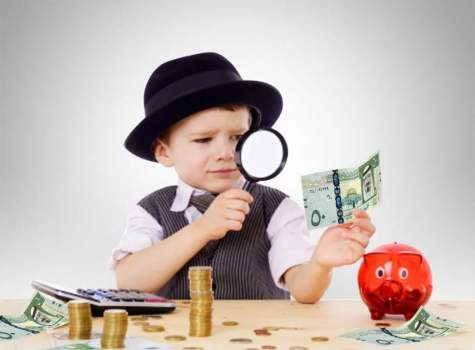 Современные дети очень рано знакомятся с ролью денег в жизни человека. 
Они слышат разговоры о деньгах дома, по телевизору, на улице.  Они рано понимают — деньги позволяют получить желаемое, и  начинают стремиться к самостоятельному использованию денег.
Необходимость внедрения уроков финансовой грамотности в школах обусловлена еще и тем, что современные дети достаточно активно самостоятельно покупают товары.
Важно помочь школьникам получить комплекс знаний и умений, которые помогут в дальнейшем решать финансовые вопросы, а именно:
- понимать природу и функции денег;
- уметь ценить деньги;
- уметь считать деньги;
- уметь экономить;
- уметь тратить деньги и жить по средствам;
- уметь возвращать долги;
- уметь делиться;
- уметь приумножать деньги.
Методы:
«Мозаика»;

«Кластер»;

- «Один — два – вместе»
Урочная деятельность.
Окружающий мир
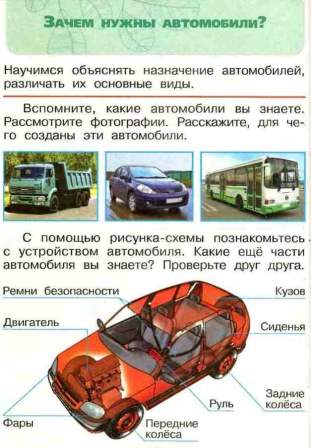 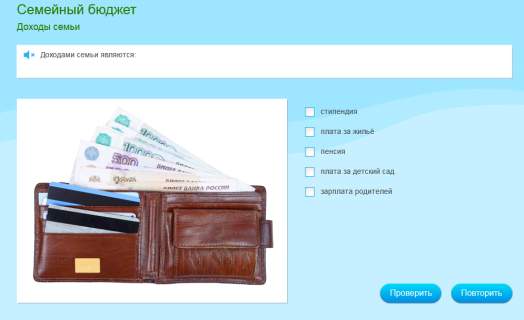 Урочная деятельность.
Окружающий мир
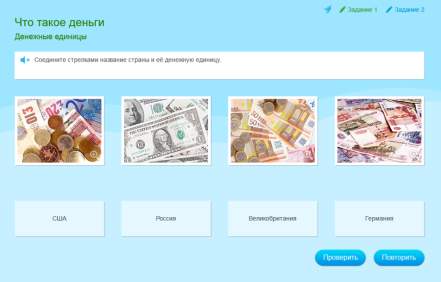 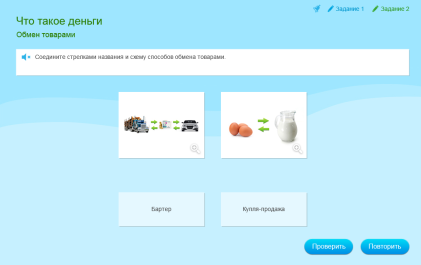 Урочная деятельность.
Математика
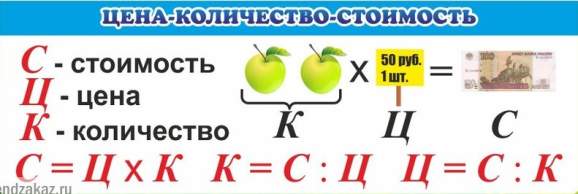 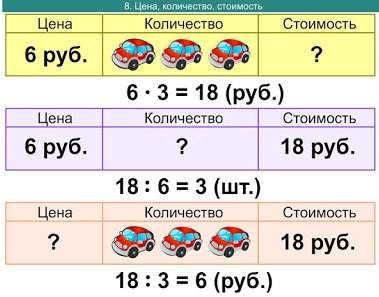 Урочная деятельность.
Русский язык
Соедини линиями продолжение пословицы
Береги хлеб для еды,                        богатый вора боится.
 
Без денег торговать                          а деньги для Беды.                                     
 
Богатому не спится,                           как без соли хлебать

Когда деньги говорят,                       прокладывает.   
                 
Есть грош,                                              тогда правда молчит...

Денежка дорожку                                так будет и рожь
Урочная деятельность.
Литературное чтение
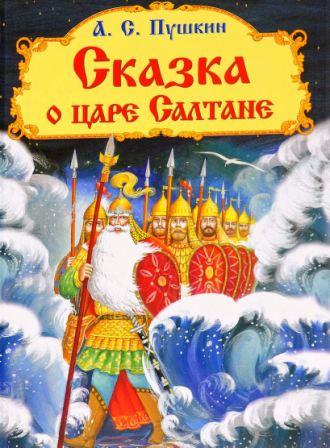 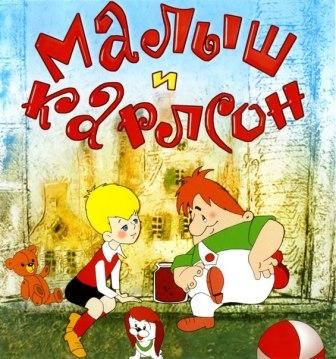 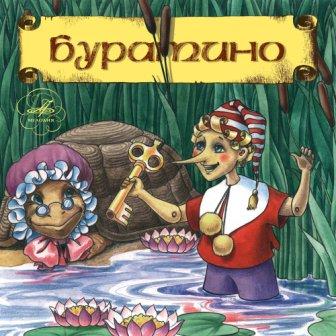 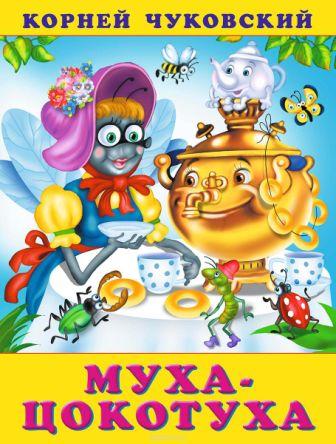 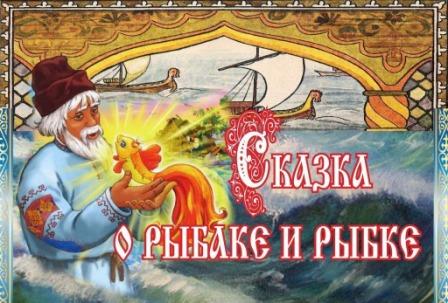 Неурочная деятельность.
Игра 
«Магазин»
Игра 
«Профессия»
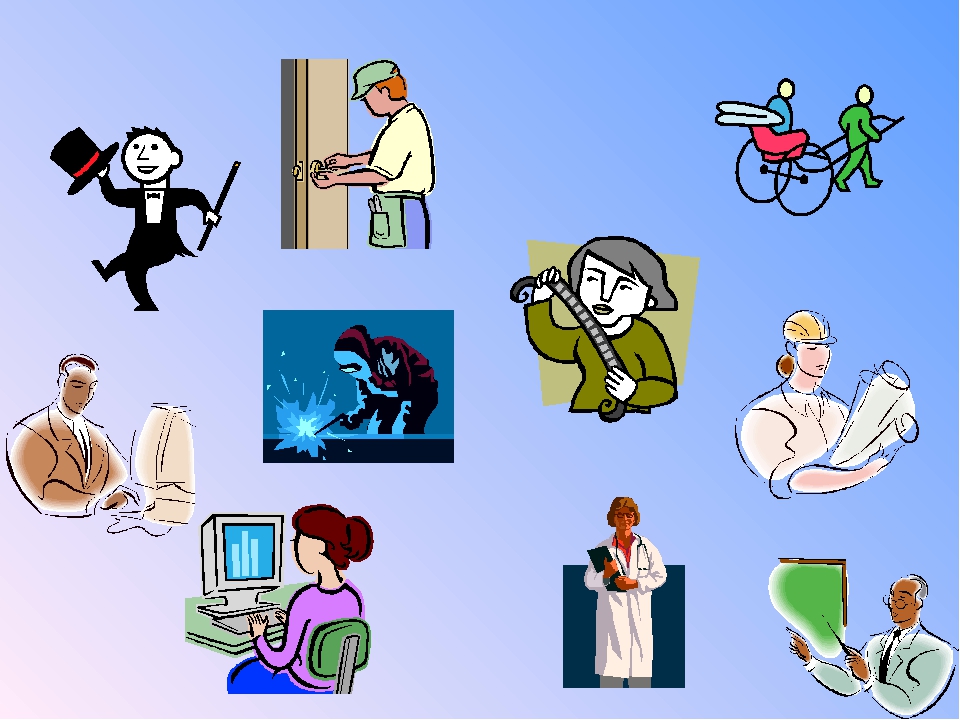 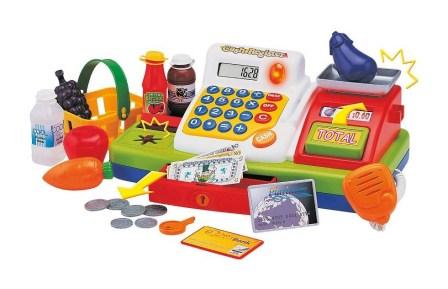 Неурочная деятельность.
Конкурс рисунков
«Деньги-это серьёзно»
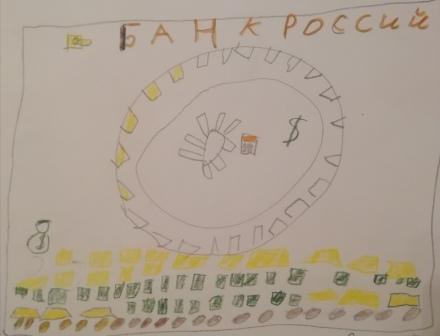 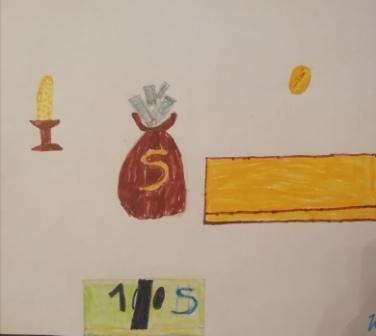 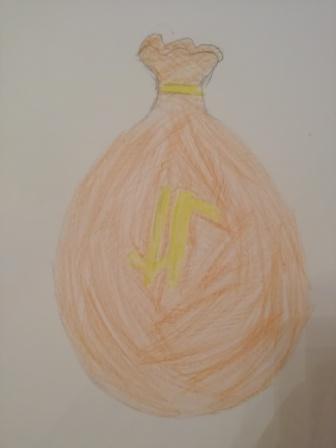 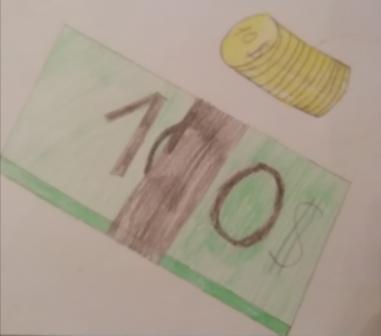 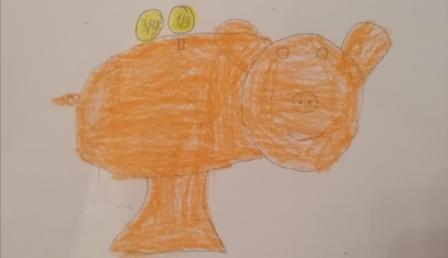 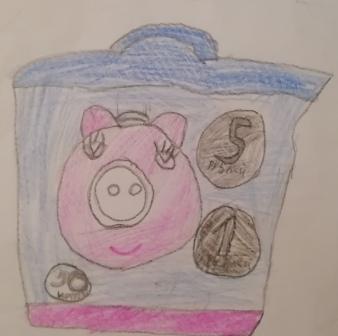 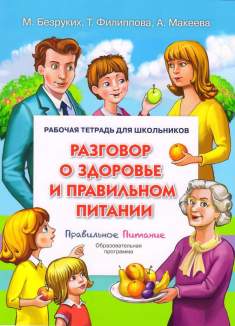 Неурочная деятельность.
Загадки «Доскажи словечко»
Обязан деньги ты вложить,
Чтоб производство запустить,
И чтоб ты прибыль получал
Начальный нужен КАПИТАЛ
Получил купец доход,
Увеличил оборот,
Все расходы оплатил,
Свою ДОЛЮ  получил.
Деньги взяты в долг, на срок
И возможно, под залог.
Делу это не вредит,
Коль под дело взят КРЕДИТ
Продукт труда, что можно обменять,
Купить и самому перепродать …
Свезти на ярмарку, на рынок, на базар.
Что это за продукт? Скажи – ТОВАР
Интернет - ресурсы
https://хочумогузнаю.рф
http://questigra.ru/finquest/
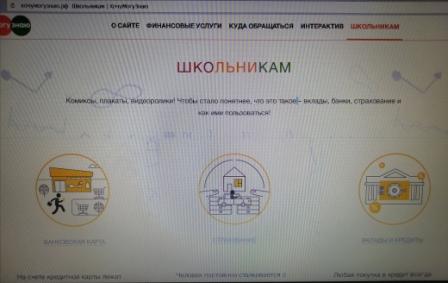 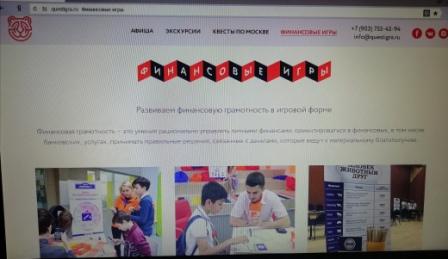 Деятельность, направленная на воспитание финансовой грамотности младших школьников, может быть проведена в разных формах;
Получив основы финансовых знаний в начальной школе, детям будет легче и доступнее осваивать новые вершины экономики в средней, а затем и в старшей школе, что имеет важное значение для формирования и совершенствования личности человека – гражданина своей страны;
Чем раньше у детей будут сформированы базовые представления о финансовой стороне жизни человека, а на их основе - понятия, тем безболезненней будет их социальная адаптация во взрослом мире, тем легче будет осуществлен их профессиональный выбор в будущем, а общество получит более грамотных потребителей и производителей.
СПАСИБО 
ЗА ВНИМАНИЕ!
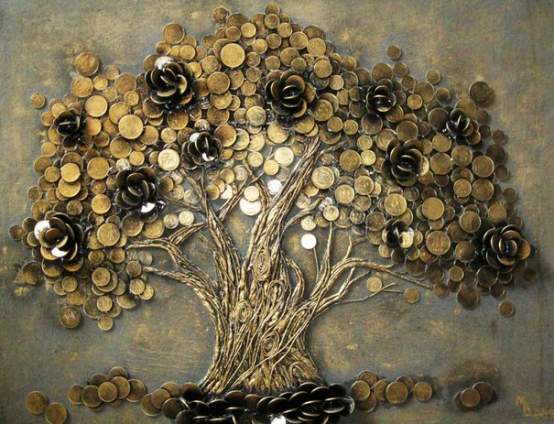